Strategies for the prevention of gynaecological cancers
Chibuike Chigbu 
MBBS, FWACS, CGO, PGA (Liverpool), MSc (Salford), PhD (Munich)
Professor of Obstetrics & Gynaecology, University of Nigeria Nsukka 
Consultant Gynaecological Oncologist, University of Nigeria Teaching Hospital Enugu
28/11/2024
SOGON2024_Chibuike Chigbu
2
28/11/2024
SOGON2024_Chibuike Chigbu
3
28/11/2024
SOGON2024_Chibuike Chigbu
4
28/11/2024
SOGON2024_Chibuike Chigbu
5
28/11/2024
SOGON2024_Chibuike Chigbu
6
Critical stakeholders in cancer prevention
28/11/2024
SOGON2024_Chibuike Chigbu
7
Preventable Gynaecological Cancers
Collectively 50 – 60 % of Gynaecological Cancers are preventable
Highly preventable
Moderately preventable
Endometrial cancer:
 30 – 40%
Vulva cancer: 40 – 50 %
Ovarian cancer: 10 – 20%
Cervical cancer: 
90 – 99%
28/11/2024
SOGON2024_Chibuike Chigbu
8
3-level Population Disease Prevention
Primary prevention
Secondary prevention
Tertiary prevention
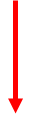 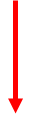 No disease
Subclinical disease
Diagnosed Disease
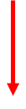 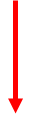 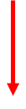 Treatment
Prevention
Detection
28/11/2024
SOGON2024_Chibuike Chigbu
9
Cervical cancer prevention: Primary
HPV vaccination
Primary Prevention
Lifestyle Modification
28/11/2024
SOGON2024_Chibuike Chigbu
10
Cervical cancer prevention: Secondary
28/11/2024
SOGON2024_Chibuike Chigbu
11
Screening modalities for cervical cancer
Cytology
Molecular Tests
Visual Inspection
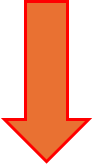 Pap Smear 
LBC
Dual Stain cytology
(P16 and Ki-67))
HPV DNA/mRNA
DNA Methylation
Protein Biomarkers
(HPV Ab & Oncoproteins)
VIA
VILI
Automated Visual Evaluation (AVE)
28/11/2024
SOGON2024_Chibuike Chigbu
12
When to Start and How Often ?
HIV Negative
HIV Positive
HPV DNA Test
Start at 30 years and screen every 5-10 years after a negative test


Cytology/VIA
Start at 30 years and screen every 3 years after a negative test
HPV DNA Test
Start at 25 years and screen every 3-5 years after a negative test


Cytology/VIA
Start at 25 years and screen every 3 years after a negative test
28/11/2024
SOGON2024_Chibuike Chigbu
13
What next after screen positive?_1
Positive Primary Screen Test
Screen, Triage and Treat
Screen and Treat Approach
Screen, Confirm and Treat
28/11/2024
SOGON2024_Chibuike Chigbu
14
What next after screen positive?_2
Screen, Triage and Treat
Triage with 
Partial genotyping
Dual stain technique
Colposcopy
Pap smear
VIA
Triage-Negative cases: Rescreen after 2 years if HIV-ve and after 1 year if HIV +ve
Treat cases positive to triage test
15
28/11/2024
SOGON2024_Chibuike Chigbu
Cervical cancer elimination strategy_1WHO cervical cancer elimination initiative_1
28/11/2024
SOGON2024_Chibuike Chigbu
16
Cervical cancer elimination strategy_2WHO cervical cancer elimination initiative_2
28/11/2024
SOGON2024_Chibuike Chigbu
17
The Nigerian Response: National Strategic Plan for prevention and control of cervical cancer 2023-2027
28/11/2024
SOGON2024_Chibuike Chigbu
18
The Nigerian Response: Vaccinate 50% by 2027
October 2023
Incorporated HPV vaccine into routine immunization

October 2023
First round of mass immunization of girls aged 9-14 years in 16 states

May 2024
Second round of mass immunization of girls aged 9-14 years in 21 states
28/11/2024
SOGON2024_Chibuike Chigbu
19
The Nigerian Response: Vaccinate 50% by 2027
Targets to vaccinate 18.6 million girls by the end of 2026

15 million vaccines procured for Nigeria 

12.3 million girls aged 9-14 years vaccinated to date

5.3 million vaccinated in first round campaign in 2023


7 million vaccinated in the second round campaign in 2024
28/11/2024
SOGON2024_Chibuike Chigbu
20
2027 Target: What are we yet to get right?
Mass public education needed to mobilize the public

Effective coordinated effort at massive screening 

Massive capacity building to train requisite manpower 

HPV testing not available in majority of health institutions 

Widespread availability of ablative Rx methods in the country
28/11/2024
SOGON2024_Chibuike Chigbu
21
Ovarian Cancer Prevention_1
Screening not recommended for the general population 
Known methods do not reduce ovarian cancer deaths

Can lead to unnecessary major interventions 

Harms of screening general population outweighs benefits
Screening recommended only for individuals at risk of inherited ovarian cancers
28/11/2024
SOGON2024_Chibuike Chigbu
22
Ovarian cancer prevention_2
28/11/2024
SOGON2024_Chibuike Chigbu
23
What do we screen for in Ovarian Cancer?
BRCA1 and BRCA2 Mutations 
BRCA1 mutation carries 39-44% lifetime risk of ovarian cancer 
BRCA2 mutation carries 11-17% lifetime risk of ovarian cancer

Genes associated with Lynch Syndrome

RAD51C and RAD51D

Other Genes in Panel Testing
28/11/2024
SOGON2024_Chibuike Chigbu
24
What next after a positive screen for inherited ovarian cancer risk ?
Surgical Interventions for women at high risk of hereditary ovarian cancers
Risk-reducing bilateral Salpingoophorectomy
Risk-reducing bilateral Salpingectomy
28/11/2024
SOGON2024_Chibuike Chigbu
25
Timing of Risk-reducing Bilateral Salpingoophorectomy (RRSO)
Ideally at 35-40 years after completion of child-bearing 

Age at RRSO can be individualized based on the earliest age of ovarian cancer diagnosed in the family 

Pathology Processing to include careful micro-sectioning of the fallopian tubes with special attention to the Fimbriae and ovaries
28/11/2024
SOGON2024_Chibuike Chigbu
26
Endometrial Cancer Prevention
Early clinical presentation
Unlikely that screening will have an appreciable impact on early detection and survival rates
High early detection rate
28/11/2024
SOGON2024_Chibuike Chigbu
27
Endometrial cancer prevention
Lynch II carries a 60% risk of endometrial cancer 

Hence screening for Lynch II genes recommended for:  

Women with family history of Lynch II syndrome

 First-degree relatives of women who had endometrial cancer before 60 years of age 

 First-degree relatives of women who had colorectal cancer before 60 years of age
28/11/2024
SOGON2024_Chibuike Chigbu
28
What next after a positive screen for Lynch II gene?
Annual Transvaginal Ultrasound starting from age 35

Endometrial sampling every 1-2 years beginning at age 30-35

Prophylactic hysterectomy and bilateral salpingo-oophorectomy early to mid-40s after child-bearing 

Colonoscopy every 1-2 years, beginning at age 20-25
28/11/2024
SOGON2024_Chibuike Chigbu
29
Vulva Cancer Prevention
28/11/2024
SOGON2024_Chibuike Chigbu
30
Vulva Cancer Prevention
Life style modification
HPV Prevention
HPV vaccination
28/11/2024
SOGON2024_Chibuike Chigbu
31
Summary_1
50 – 60% of gynaecological cancers are preventable with nearly 100% of cervical cancers being preventable

Strategies to prevent gynaecological cancers must be holistic incorporating efficient primary, secondary and tertiary prevention

The strategies must also involve a multisectoral approach that includes all stakeholders
28/11/2024
SOGON2024_Chibuike Chigbu
32
Summary_2
The WHO global strategy for cervical cancer elimination has the potential to eliminating cervical cancer as a public health problem

A public health approach that includes screening and treatment of women at high risk for inherited cancers should be adopted for the prevention of uterine corpus and ovarian cancers

Upscaling population HPV vaccination will also help reduce HPV-associated vulva cancers
28/11/2024
SOGON2024_Chibuike Chigbu
33
Conclusion
A holistic and cross-cutting multisectoral approach involving the government, medical community, NGOs, and the general female population is essential towards the prevention of gynaecological cancers 


Governments must take the lead by prioritizing population health education, prevention, early detection and treatment for the benefit of all
28/11/2024
SOGON2024_Chibuike Chigbu
34
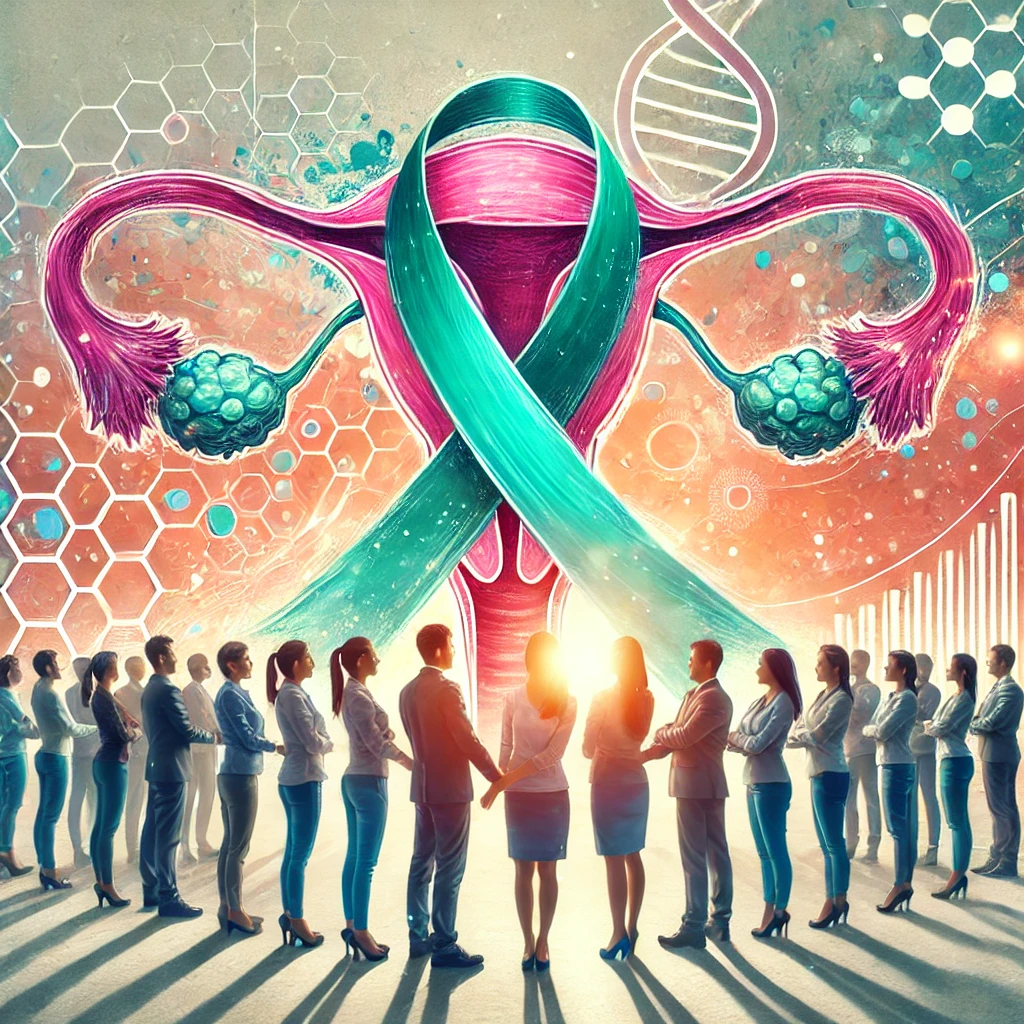 Thank you for listening ……

…as SOGON joins the world to eliminate gynaecological cancers
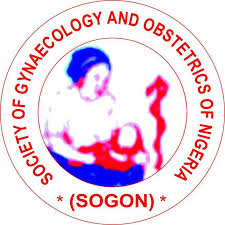 28/11/2024
SOGON2024_Chibuike Chigbu
35
References
International Agency for Research in Cancer The Global Cancer Observatory (Globocan 2022). 2022.
National Institute for Cancer Research and Treatment (NICRAT): National Strategic plan for prevention and control of cancer of the cervix in Nigeria 2023-2027. 
[Guideline] WHO guideline for screening and treatment of cervical pre-cancer lesions for cervical cancer prevention: use of dual-stain cytology to triage women after a positive test for human papillomavirus (HPV). Geneva: World Health Organization; 2024 (WHO guideline for screening and treatment of cervical pre-cancer lesions for cervical cancer prevention, second edition)
[Guideline] WHO guideline for screening and treatment of cervical pre-cancer lesions for cervical cancer prevention, second edition. Geneva: World Health Organization; 2021. 
Green Ae, G. A. A. A. S. (2024). "Ovarian Cancer Guidelines: Guidelines Summary, Risk Assessment and Genetic Counseling, Surgical Intervention for Ovarian Cancer Prevention." Retrieved 16th November 2024, 2024, from https://emedicine.medscape.com/article/255771-guidelines#g3.
[Guideline] American Cancer Society: Detailed Guide: Endometrial Cancer: What are the Risk Factors for Endometrial Cancer? Atlanta, Ga: American Cancer Society, 2005. 
Creasman Wt, B. L. K. T. F. C. J. S. (2023) Endometrial Carcinoma Guidelines: Guidelines Summary, Prevention, Diagnosis. https://emedicine.medscape.com/article/254083-guidelines
National Cancer Institute. SEER stat fact sheets: endometrial cancer. Surveillance, Epidemiology, and End Results (SEER) Program. Available at https://seer.cancer.gov/statfacts/html/corp.html. Accessed: October 13, 2024.
28/11/2024
SOGON2024_Chibuike Chigbu
36
References_2
[Guideline] National Cancer Institute. Endometrial Cancer Screening–for health professionals (PDQ®). National Cancer Institute. Available at https://www.cancer.gov/cancertopics/pdq/screening/endometrial/HealthProfessional/page1. March 4, 2016; Accessed: November 16, 2024
[Guideline] Committee on Practice Bulletins-Gynecology, Society of Gynecologic Oncology. ACOG Practice Bulletin No. 147: Lynch syndrome. Obstet Gynecol. 2014 Nov. 124 (5):1042-54. 
[Guideline] SGO Clinical Practice Endometrial Cancer Working Group, Burke WM, Orr J, Leitao M, Salom E, Gehrig P, et al. Endometrial cancer: a review and current management strategies: part I. Gynecol Oncol. 2014 Aug. 134 (2):385-92.
 [Guideline] Oaknin A, Bosse TJ, Creutzberg CL, et al. Endometrial cancer: ESMO Clinical Practice Guideline for diagnosis, treatment and follow-up. Ann Oncol. 2022 Sep. 33 (9):860-77.
[Guideline] Fontham ETH, Wolf AMD, Church TR, et al. Cervical cancer screening for individuals at average risk: 2020 guideline update from the American Cancer Society. CA Cancer J Clin. 2020 Sep. 70 (5):321-46
[Guideline] SGO Clinical Practice Endometrial Cancer Working Group, Burke WM, Orr J, Leitao M, Salom E, Gehrig P, et al. Endometrial cancer: a review and current management strategies: part II. Gynecol Oncol. 2014 Aug. 134 (2):393-402
[Guideline] American College of Obstetricians and Gynecologists. Updated Cervical Cancer Screening Guidelines. ACOG. Available at https://www.acog.org/clinical/clinical-guidance/practice-advisory/articles/2021/04/updated-cervical-cancer-screening-guidelines. April 2021; Accessed: November 7, 2024.
[Guideline] US Preventive Services Task Force, Curry SJ, Krist AH, Owens DK, et al. Screening for Cervical Cancer: US Preventive Services Task Force Recommendation Statement. JAMA. 2018 Aug 21. 320 (7):674-86.
28/11/2024
SOGON2024_Chibuike Chigbu
37
References _3
[Guideline] National Comprehensive Cancer Network. NCCN Clinical Practice Guidelines in Oncology: Cervical Cancer Version 1.2016. Available October 21, 2024.
28/11/2024
SOGON2024_Chibuike Chigbu
38